What sounds do these graphemes normally make?
oa     ea   or     
oo     ow    oi
oo    ow     
ou      aw     oe   
au      ew    oy
So can you read these words?
roast   teach   worn     
soon     gown    coin
look    window     
proud      yawn     toes   
jaunt      crew    enjoy
Yesterday we focused on ai/ ay/ a-e words
See if you can read these and add the sound buttons to one from each line…
Spain, trail, again
pray, spray, hooray
shape, whale, surname
Do you remember what to do if you see an alien?
If you see an alien next to a word…

…it is trying to trick you by pretending to be a word you know.
So when you see an alien…
You MUST sound it out!
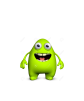 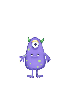 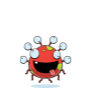 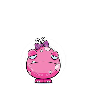 Let’s beat these aliens! (Sound them out!)
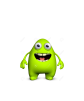 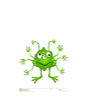 paig
         
   zake        

    brayf   
 
       wabe
zays  
      
     pame   
    
     crail 
      
     thage
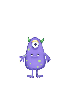 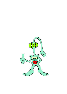 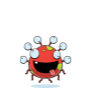 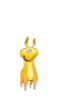 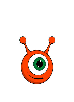 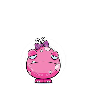 To finish the week’s phonics, we are going to play Family Fortunes
I have written down 10 words with the ai/ay/a-e sound.
I will read out some clues.
You need to guess my words and spell them properly (use names of letters).
Correct answers get a ding, wrong answers get a hoot!